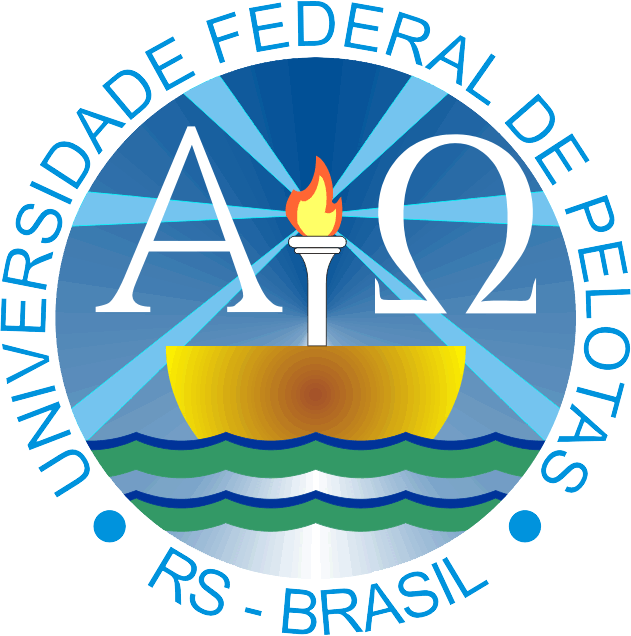 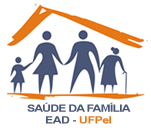 UNIVERSIDADE ABERTA DO SUS
UNIVERSIDADE FEDERAL DE PELOTAS
Especialização em Saúde da Família
Modalidade a Distância
Turma nº 7
Título:Prevenção do Câncer de Colo de Útero e Controle do Câncer de Mama na Estratégia Saúde da Família Morrinhos do Sul/RS.
Elsis Rafael Alcántara Jorge
Orientadora: Analu Sparrenberger Manéa
Trabalho de Conclusão de Curso
2015
Prevenção do Câncer de Colo de Útero e Controle do Câncer de Mama na Estratégia Saúde da Família Morrinhos do Sul/RS.
Devido à alta incidência e mortalidade decorrentes do câncer do colo uterino e da mama no Brasil, ressalta-se a necessidade da implantação de estratégias eficazes para o controle dessas patologias. Envolvendo ações de promoção à saúde, de prevenção e detecção precoce, de acesso à confirmação diagnóstica, de tratamento adequado e em tempo oportuno e de cuidados paliativos, quando esses se fizerem necessários. (BRASIL, 2013)
Prevenção do Câncer de Colo de Útero e Controle do Câncer de Mama na Estratégia Saúde da Família Morrinhos do Sul/RS.
Caracterização do município:
Localização: norte do Rio Grande do Sul;
Área: 383,60 km2, 
Colonização: Etnia alemã, italiana;
População: 3.182 hab;
Economia: agricultura, plantação de banana, arroz.
Prevenção do Câncer de Colo de Útero e Controle do Câncer de Mama na Estratégia Saúde da Família Morrinhos do Sul/RS.
Caracterização do sistema de saúde:
1 UBS, funciona nos dois turnos, não havendo atendimento nos fins de semana. Não temos um mapa da UBS. 
1 laboratório conveniado ao SUS;
Prevenção do Câncer de Colo de Útero e Controle do Câncer de Mama na Estratégia Saúde da Família Morrinhos do Sul/RS.
Caracterização da UBS
Bairro: Comunidades de 
População adstrita: 3 182 habitantes;
01 equipe da ESF: Morrinhos do Sul;
Equipe composta por: 01 Médic1 Geral; 1 enfermeira; 1 técnica de enfermagem; 1 Odontólogo;1 farmacêutica; 1 auxiliar de serviços gerais; 1 recepcionista; 7 agentes comunitários de saúde.
Prevenção do Câncer de Colo de Útero e Controle do Câncer de Mama na Estratégia Saúde da Família Morrinhos do Sul/RS.
Infraestrutura adequada:  sala de espera, sala de reuniões, 1 consultório médicos, sanitários (pacientes, funcionários), uma sala de vacinas, uma sala de curativos e nebulização, uma sala para farmácia, consultório de ginecologia para preventivos, um consultório odontológico com escovódromo, uma cozinha, depósito para o lixo, sala de esterilização e preparação de material, abrigo para material biológico e lixo não contaminado.
Prevenção do Câncer de Colo de Útero e Controle do Câncer de Mama na Estratégia Saúde da Família Morrinhos do Sul/RS.
Situação da ação programática antes da intervenção: 
Inexistência de registros específicos que permitissem o monitoramento e avaliação do programa;
Deficientes ações educativas e atividades em grupo.
Prevenção do Câncer de Colo de Útero e Controle do Câncer de Mama na Estratégia Saúde da Família Morrinhos do Sul/RS.
Objetivo geral
Melhorar a prevenção e detecção do câncer de colo do útero e de mama na Estratégia Saúde da Família no município de Morrinhos do Sul/RS.
Melhorar a prevenção e detecção do câncer de colo do útero e de mama na Estratégia Saúde da Família no município de Morrinhos do Sul/RS.
Metodologia

Envolveu ações organizadas em quatro eixos norteadores:

Eixo de Monitoramento e Avaliação;
Eixo de Organização e Gestão do Serviço;
Eixo de Engajamento Público;
Eixo de Qualificação da Prática Clínica.
Melhorar a prevenção e detecção do câncer de colo do útero e de mama na Estratégia Saúde da Família no município de Morrinhos do Sul/RS.
Metodologia
Cadastramento e monitoramento das mulheres na faixa etária entre 25 e 64 anos de idade para detecção precoce do câncer de colo uterino;

Cadastramento e monitoramento das mulheres na faixa etária entre 50 e 69 anos de idade para detecção precoce do câncer de mama;

Capacitação da equipe baseado no protocolo do Ministério da Saúde;

Esclarecimento a comunidade sobre a importância da realização do exame citopatológico do colo uterino e mamografia de acordo com a faixa etária preconizada;
Melhorar a prevenção e detecção do câncer de colo do útero e de mama na Estratégia Saúde da Família no município de Morrinhos do Sul/RS.
Metodologia
Implantação do registro específico;
Contatos com lideranças comunitárias;
Busca ativa das mulheres;
Atendimento clínico;
Manutenção do registro adequado na ficha espelho e planilha de coleta de dados; 
Orientações a comunidade; 
Atividades em grupo.
Melhoria da Atenção à Saúde da Mulher na Prevenção do Câncer de Colo do Útero e de Mama no PACS Lagoa, Lagoão/RS.
Logística:

Utilizou-se o CAB do Ministério da Saúde nº 13 do Ministério da Saúde, 2013;
Adotou-se a Ficha Espelho e Planilha de Coleta de Dados da UFPel para usuárias 
Foram utilizadas fichas espelhos e prontuários.
ANALISES
objetivo 1: Ampliar a cobertura de detecção precoce do câncer de colo e do câncer de mama.
Meta 1.1. Ampliar a cobertura de detecção precoce do câncer de colo de útero das mulheres na faixa etária entre 25 e 64 anos de idade para 80%.
Indicador 1.1: Proporção de mulheres entre 25 e 64 anos com exame em dia para detecção precoce de câncer de colo de útero.
No primeiro mês cadastramos 213 mulheres, representando uma cobertura de apenas 24%. No segundo mês, conseguimos aumentar os cadastros atingindo 419 (47%) das mulheres nesta faixa-etária. No último mês conseguimos cadastrar 607 mulheres, atingindo 69% do total
objetivo 1: Ampliar a cobertura de detecção precoce do câncer de colo e do câncer de mama.
Meta 1.1. Ampliar a cobertura de detecção precoce do câncer de colo de útero das mulheres na faixa etária entre 25 e 64 anos de idade para 80%.
Indicador 1.1: Proporção de mulheres entre 25 e 64 anos com exame em dia para detecção precoce de câncer de colo de útero.

Mês 01: 213 (24%)
Mês 02: 419 (47%)
Mês 03: 607 (69%)
objetivo 1: Ampliar a cobertura de detecção precoce do câncer de colo e do câncer de mama.
Meta 1.2. Ampliar a cobertura de detecção precoce do câncer de mama das  mulhres da faixa etaria 
Indicador 1.2: Proporção de mulheres entre 50 e 69 anos com exame em dia para detecção precoce de câncer de mama.
 No primeiro mês da intervenção, cadastramos 74 mulheres do total de 210 na faixa etária entre 50 a 69 anos, atingindo 35% do total. No segundo mês, cadastramos 45 mulheres nesta faixa-etária, representando 21% do total. No último mês foram cadastradas 47 mulheres entre 50 a 69 anos, alcançando uma cobertura de 22%. 
Mês 01: 74 (35%)
Mês 02: 45 (21%)
Mês 03: 47 (22%)
Objetivo 2: Melhorar a qualidade do atendimento das mulheres que realizam detecção precoce de câncer de colo de útero e de mama na unidade de saúde.
Meta 2.1. Obter 100% de coleta de amostras satisfatórias do exame citopatológico do colo de útero.
Indicador 2.1: Proporção de mulheres com amostras satisfatórias do exame citopatológico do colo de útero.
 No primeiro mês, das 13 mulheres cadastradas, todas obtiveram amostras satisfatórias do exame. 
No segundo mês, das 38 mulheres cadastradas, 100% delas obtiveram amostras satisfatórias do citopatológico. 
Por final, no terceiro mês, das 122 mulheres cadastradas, também 100% delas obtiveram amostras satisfatórias do citopatológico.
objetivo 3: Melhorar a adesão das mulheres à realização de exame citopatológico de colo de útero e mamografia.
Meta 3.1. Identificar a 100% das mulheres com exame citopatológico alterado sem acompanhamento pela unidade de saúde.
Indicador 3.1: Proporção de mulheres que tiveram exame citopatológico de colo de útero alterado que não estão sendo acompanhadas pela Unidade de Saúde.

Mês 01: 213 (2 alterado com 100% acompanhamento) 
Mês 02: 419 (4 alterado com 100% acompanhamento)
Mês 03: 607 (1 alterado com 100% acompanhamento)
objetivo 3: Melhorar a adesão das mulheres à realização de exame citopatológico de colo de útero e mamografia.
Meta 3.2. Identificar a 100% das mulheres com mamografia alteradas sem acompanhamento pela unidade de saúde.
Indicador 3.2: Proporção de mulheres que tiveram mamografia alterada que não estão sendo acompanhadas pela Unidade de Saúde.

Mês 01: 74 (0 alterado)
Mês 02: 45 (4 alterado com 100% acompanhamento)
Mês 03: 47 (4 alterado com 100% acompanhamento)
objetivo 3: Melhorar a adesão das mulheres à realização de exame citopatológico de colo de útero e mamografia.
Meta 3.3. Realizar busca ativa em 100% de mulheres com exame citopatológico alterado sem acompanhamento pela unidade de saúde.
Indicador 3.3: Proporção de mulheres com exame citopatológico alterado que não estão em acompanhamento e que foram buscadas pelo serviço para dar continuidade ao tratamento.

Todos os resultados alterados foram encaminhados para especialistas conforme o preconizado pelo Ministério da Saúde e todos os resultados foram entregues por visitas domiciliares através dos ACS, de modo que mantivemos contato com todas as mulheres que estavam com o resultado do exame alterado.
objetivo 3: Melhorar a adesão das mulheres à realização de exame citopatológico de colo de útero e mamografia.
Meta 3.4. Realizar busca ativa em 100% de mulheres com mamografia alterada sem acompanhamento pela unidade de saúde.
Indicador 3.4: Proporção de mulheres com mamografia alterada que não estão em acompanhamento e que foram buscadas pelo serviço para dar continuidade ao tratamento.
Todos os resultados alterados foram encaminhados para especialistas conforme o preconizado pelo Ministério da Saúde e todos os resultados foram entregues por visitas domiciliares através dos ACS, de modo que mantivemos contato com todas as mulheres que estavam com o resultado do exame alterado.
objetivo 4: Melhorar o registro das informações
Meta 4.1. Manter registro da coleta de exame citopatológico de colo de útero em registro específico em 100% das mulheres cadastradas.
Indicador 4.1: Proporção de mulheres com registro adequado do exame citopatológico de colo de útero.
objetivo 4: Melhorar o registro das informações
Meta 4.2. Manter registro da realização da mamografia em registro específico em 100% das mulheres cadastradas.
Indicador 4.2: Proporção de mulheres com registro adequado do exame de mamas e mamografia.
Objetivo 5: Mapear as mulheres de risco para câncer de colo de útero e câncer de mama.
Meta 5.1. Pesquisar sinais de alerta para câncer de colo de útero em 100% das mulheres entre 25 e 64 anos dor e sangramento após relação sexual e/ou corrimento vaginal excessivo.
Indicador 5.1: Proporção de mulheres entre 25 e 64 anos com pesquisa de sinais de alerta para câncer de colo de útero.
Objetivo 5: Mapear as mulheres de risco para câncer de colo de útero e câncer de mama.
Meta 5.2. Realizar avaliação de risco para câncer de mama em 100% das mulheres entre 50 e 69 anos.
Indicador 5.2: Proporção de mulheres entre 50 e 69 anos com avaliação de risco para câncer de mama.
objetivo 6: Promover a saúde das mulheres que realizam detecção precoce de câncer de colo de útero e de mama  na unidade de saúde.
Meta 6.1. Orientar a 100% das mulheres cadastradas sobre doenças sexualmente transmissíveis e fatores de risco para câncer de colo de útero. 
Indicador 6.1: Proporção de mulheres orientadas sobre DST`s e fatores de risco para câncer de colo de útero.
objetivo 6: Promover a saúde das mulheres que realizam detecção precoce de câncer de colo de útero e de mama  na unidade de saúde.
Meta 6.2 Orientar a 100% das mulheres cadastradas sobre doenças sexualmente transmissíveis e fatores de risco para câncer de mama.
Indicador 6.2: Proporção de mulheres orientadas sobre DSTs e fatores de risco para câncer de mama.
Discussão
Importância para a equipe e serviço:
Integração de todos os membros; 
Aperfeiçoamento da prática profissional; 
Reorganização do processo de trabalho;
Melhora do registro permitindo acompanhamento da ação programática;
Busca ativa das mulheres e melhor acolhimento.

Importância para a comunidade:
Assistência mais qualificada para detecção precoce do câncer de colo do útero e de mama; 
Orientações  sobre cuidados à saúde.
Discussão
A intervenção foi incorporada a rotina da UBS;

Necessitamos discutir estratégias para facilitar o acesso as mulheres que moram distante da UBS, ampliando as ações para as demais comunidades vinculadas a equipe.
Reflexão crítica pessoal
Orgulho  por participar do curso;
Aperfeiçoamento do idioma;
Aperfeiçoamento da prática profissional de todos da equipe;
Conhecimento mais aprofundado do território;
Melhoria da qualidade da assistência e registro das informações;
Intensificação das ações de prevenção e promoção da saúde em nossa comunidade.
Muito obrigado!
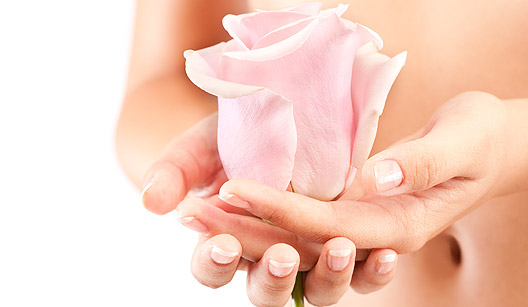